Кафедра нервных болезней с курсом медицинской реабилитации ПО Тема: «Нейропсихологические синдромы при черепно-мозговой травме»лекция № 14 по дисциплине Клиническая нейропсихология для студентов 4 курса, обучающихся по специальности 030401 – Клиническая психология (очная форма обучения) Ассистент Безденежных А.Ф. Красноярск, 2013
План лекции
Актуальность темы
Понятие ЧМТ. 
Виды ЧМТ. 
Синдромы поражения при травме головного мозга. 
Методы диагностики.
Выводы.
Актуальность темы
Место нейропсихологического исследования в клинико-инструментальном диагностическом комплексе определяется тем, что качество жизни и социальная реадаптация больных, перенесших ЧМТ, в решающей степени зависит от сохранности психической сферы.
Классификация черепно-мозговых травм
Черепно-мозговые травмы различают закрытые и открытые в зависимости от того, будет ли сохранена либо нарушена при травме герметичность черепа и целостность его кожных покровов. Закрытые черепно-мозговые травмы подразделяются на:Трещина свода черепа
Перелом основания черепа
Сдавление головы
Сдавление мозга
Диффузное аксональное повреждение мозга
Ушиб мозга различной степени тяжести
Самой опасной является открытая черепно-мозговая травма с нарушением целостности черепной коробки и кожных покровов, так риск инфицирования мозга остаётся очень высоким.
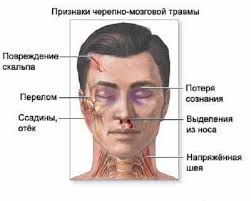 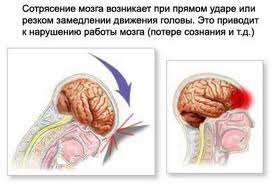 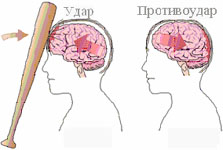 История
Аномальное функционирование отдельных участков мозга вследствие его травматического поражения может приводить к дефициту в психических процессах, затрагивая различные уровни и звенья их обеспечения. На этих теоретических представлениях базируется метод синдромного анализа нарушений высших психических функций при локальных поражениях головного мозга. Еще в годы Великой Отечественной Войны А.Р. Лурией были заложены основы применения его у больных, перенесших ЧМТ, с целью топической диагности поражения головного мозга и разработки методов восстановления нарушенных функций.
Задачи нейропсихологического тестирования при ЧМТ
Применение нейропсихологического метода позволяет решать в нейротравматологии следующие основные задачи.Одной из первых и главных задач нейропсихологии в нейрохирургической клинике являлась топическая диагностика в клинике локальных поражений мозга. В этом смысле нейропсихологию можно назвать — «неврологией высших психических функций». Почти две трети коры больших полушарий (вторичные и третичные зоны) с точки зрения классической неврологии, изучающей относительно элементарные чувствительные и двигательные функции, являются «немыми», так как их поражение не ведет к каким-либо нарушениям чувствительности, рефлекторной сферы, тонуса и движений. В то же время поражения этих зон приводят к нарушениям различных форм восприятия, памяти, речи, мышления, произвольных движений и т.д. Разработанные А.Р. Лурией и его последователями методы изучения этих нарушений в клинике локальных поражений головного мозга получили широкую известность как «луриевские методы диагностики», высокая точность которых подтверждена многолетней практикой.
Внедрение в широкую клиническую практику современных достижений в сфере диагностической техники, таких как компьютерная и магнитно-резонансная томография в некоторой мере снизило значение нейропсихологического исследования в определении локализации травматического поражения. Тем не менее оно может успешно использоваться для целей топической диагностики и в наше время. С помощью нейропсихологического исследования задачи топической диагностики ЧМТ могут быть существенно расширены. Высокая чувствительность метода позволяет выявлять не только дефекты, обусловленные деструкцией мозгового вещества, но и тонкие, негрубо выраженные изменения, связанные со снижением функционального состояния разных мозговых структур. Сопоставления нейропсихологических данных с результатами ОФЕКТ показывают их значительную взаимную корреляцию: наличие нейропсихологических признаков дисфункции тех отделов мозга, в которых по данным радиологических методик имелось снижение мозгового кровотока и метаболизма.
Принимая во внимание, что конечной целью всех лечебных и реабилитационных мероприятий в нейротравматологической клинике является наиболее полное восстановление физического и психического потенциала больного, главной задачей нейропсихологического исследования является тщательное и подробное описание имеющихся нарушений психической деятельности и их динамики. Основное значение при этом приобретает качественный анализ обнаруженных нарушений, направленный на выявление главного фактора, лежащего в основе дефицитарности того или иного психического процесса, т.е. — квалификацию дефектов.
Травматическое поражение мозга приводит к нарушению работы отдельных мозговых зон или взаимодействия между ними, в связи с чем психические процессы страдают не глобально, а избирательно, в пределах отдельных составляющих. Важно подчеркнуть, что при этом остаются сохранные звенья, обеспечиваемые работой интактных мозговых зон или систем. Следуя принципу квалификации дефекта (т.е. уточнения механизмов нарушения функции) и принципу выделения первичных и вторичных симптомов нейропсихолог получает информацию о дефектных и сохранных звеньях функциональной системы. Эта информация является базовой для разработки реабилитационных программ, направленных на восстановление после ЧМТ с опорой на сохранные звенья в структуре пострадавшей функции.
Дополнение метода синдромного качественного анализа современными способами количественной обработки полученных данных позволило существенно расширить рамки применения нейропсихологического метода в клинике черепно-мозговой травмы. Стандартизированная методика нейропсихологического исследования со специально разработанной системой количественной оценки с успехом служит точным и чувствительным инструментом оценки эффективности хирургического лечения, фармакотерапии и реабилитационных мероприятий. Так, сопоставление результатов нейропсихологического исследования до и после проведения шунтирующих операций по поводу посттравматической гидроцефалии дает возможность судить об их эффекте в отношении дефектов психической сферы, часто выступающих на первый план у больных. С помощью нейропсихологического метода были проанализированы факторы, влияющие на успешность оперативного вмешательста (закрытого наружного дренирования полости гематомы) у больных с хроническими посттравматическими субдуральными гематомами.
Особенно плодотворным оказывается применение количественного нейропсихологического подхода к оценке сравнительной эффективности медикаментозной терапии и направленного фармакологического воздействия на психические дефекты.
Успехи нейропсихофармакологии последних лет привели к значительному росту роли нейротропных препаратов в системе реабилитации больных, перенесших ЧМТ. Разнообразие имеющихся в наличии средств делает трудной проблему адекватного выбора. Накопленные к настоящему времени данные показывают, что различные препараты могут избирательно воздействовать на те или иные составляющие в структуре и динамике психических функций и, соответственно, на различные образования мозга. В клиническом аспекте важно учитывать возможность разнонаправленного действия одного и того же препарата на разные параметры в пределах одной функции. Анализ действия более 10 нейротропных агентов с использованием стандартизированной методики нейропсихологического исследования с системой количественной оценки показал, что каждый из них характеризуется определенным спектром воздействий на состояние психических процессов у больных с черепно-мозговой травмой.
По типу влияния на высшие психические функции психофармакологические средства можно разделить на 3 основные группы:
1) неспецифического действия — положительно воздействующие на все параметры психических процессов; указанным типом действия обладает ноотропил; 2) избирательно улучшающие протекание определенных видов психической деятельности или отдельных их компонентов; в качестве примера можно привести 2 препарата — амиридин и L-глутамино-вую кислоту, положительное действие которых достигает максимума в отношении компонентов высших психических функций, в обеспечении которых ведущая роль принадлежит соответственно левому и правому полушариям головного мозга; 3) разнонаправленно влияющие на различные составляющие психических функций, избирательно улучшая состояние одних и в то же самое время усугубляя дефектность других; представителем этой группы является бемитил, спектр действия которого представляет собой «мозаичный» набор положительных и отрицательных эффектов, затрагивающих лишь отдельные звенья некоторых видов психической деятельности.
Проведенные исследования свидетельствуют, что медикаментозная терапия оказывается максимально эффективной в тех случаях, когда «нейропсихологический  спектр» используемого препарата соответствует структуре нейропсихологического синдрома больного. Т.о., при назначении нейротропных средств с целью коррекции дефектов высших психических функций необходимо проведение нейропсихологического обследования для уточнения структуры нарушений и выбора наиболее адекватного синдрому больного препарата.
Методика
Нейропсихологическое исследование проводят при той степени восстановления сознания и жизненно важных функций, которая обеспечивает возможность достаточно развернутого и продолжительного контакта с больным. Оптимальный промежуток между нейропсихологическими обследованиями больных, наблюдаемых в динамике, — 5—10 сут в остром периоде и 3—6 мес в отдаленном.
ЛитератураОсновная
Дополнительная
Электронные ресурсы
Спасибо за внимание!
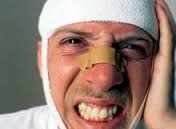